تئوری انتخاب در مدرسه
در سال1961 به خاطر ابداع رویکرد واقعیت درمانی  در عرصه روانپزشکی معروف شد                 درسال 1967دکتر گلسر موسسه واقعیت درمانی را تاسیس کرد که بعدها نام انرا تئوری انتخاب گذاشت دکتر گلسر در سال 2013 چشم از جهان گشود
تعریف تئوری انتخاب
واقعیت درمانی زیر شاخه روانشناسی مثبت نگر است

تمام مشکلات انسان ها از واقعیت گریزی و نادیده گرفتن واقعیت رخ میدهد
مفهومی بر تئوری انتخاب
انگیزه درونی
انتخاب
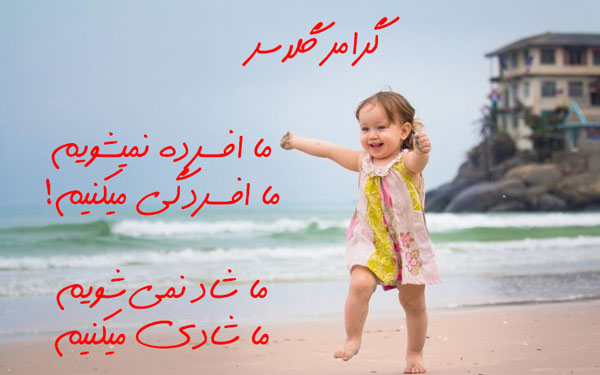 ده اصل بنیادین تئوری انتخاب
1-تنها فردی که میتوانیم رفتارش را کنترل کنیم خودمان هستیم
2-تمام انچه میتوانیم از دیگران دریافت کنیم و به دیگران بدهیم اطلاعت است
3-تمام مشکلات روان شناختی طولانی مدت از مشکلات رابطه ای نشات میگیرد 
4-همیشه ان رابطه مشکل دار بخشی از زندگی کنونی ماست
5-مرور و یاداوری بخش هایی از خاطرات خوش گذشته حوب است اما گذشته تلخ را باید رها کرد
6-ما توسط پنج نیاززنتیکی هدایت میشویم
7-ما میتوانیم نیازهایمان را فقط از طریق تصویر یا تصاویری که از دنیای مطلوب خود داریم ارضا کنیم
8-تمام انچه ار تولد تا مرگ از ما سر میزند رفتار است 
9-تمام رفتارهای کلی معمولا با فعل ان هم به صورت مصدریا اسم مصدر و با مولفه ای که در هنکام بروز رفتار بیشتر قابل تشخیص است نام گذاری میشود
10-تمام رفتارهای کلی انتخابی هستند اما فقط بر مولفه های فکر و عمل به طور مستقیم و مولفه های احساس و فیزیولوزی به طور غیر مستقیم کنترل داریم
سه باور کنترل بیرونی
1-به هر نشانه ساده بیرونی پاسخ میدهم
2-من میتوانم دیگران را به انجام کاری وادار کنم که مایل نیستند و دیگران نیز میتوانندفکر و عمل و احساس مرا تعیین کنند
3-این حق من است که کسانی که از  فرامین من پیروی نمیکنند تحقیر و تهدید و یا تنبیه کنم و برای انجام دستوراتم ا  نها را تشویق کنم 
/کنترل شدن و کنترل کردن به احساس شادی و سعادت ما لطمه میزند 

/تئوری انتخاب یک روانشناسی کنترل درونی است و توضیح میدهد که چگونه دست به انتخاب هایی میزنیم که مسیر زندگی ما را تعیین میکند
نیاز های اساسی
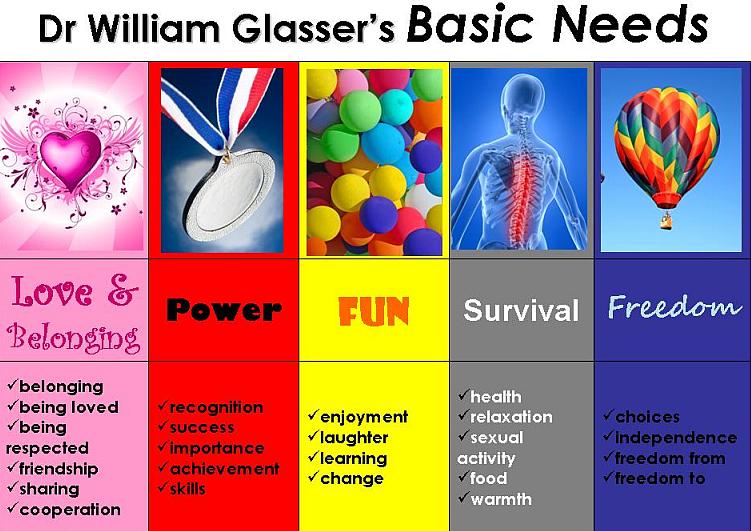 1-بقا

2-عشق و احساس تعلق

3-قدرت

4-ازادی

5-تفریح
دنیای مطلوب
رفتار کلی
اموزش کیفی تنها راه حل مشکلات مدارس
مدارس ما سعی در قبولی دانش اموزان دارد

اموزش بهتر از طریق مدیریت بهتر قابل دستیابی است

در مدارس فعلی ما رویه مبتنی بر زور و اجبار است
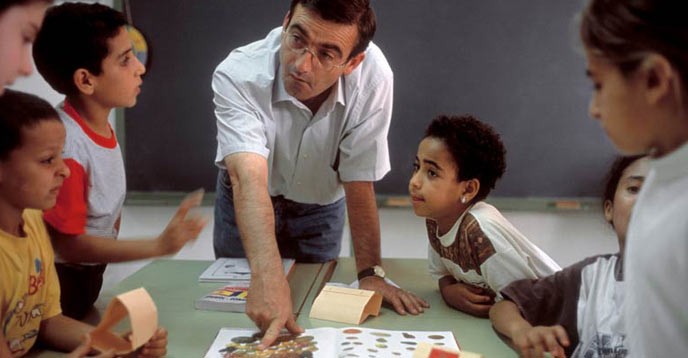 معلمی سخت ترین شغل جهان
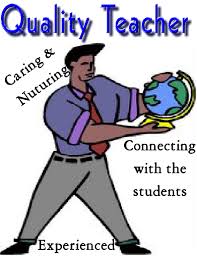 اموزش موثر چیست ؟

معلم باید از نیاز های دانش اموزان اگاهی داشته باشد

دانش اموزان مقاوم ترین گروه

مقایسه معلمی و پزشکی
میزان انتقاد و سرزنش مدیر-ایا حقوق کافی است؟-تبدیل شدن به موضوع سیاسی

ایا دروسی که اموزش داده میشود کاربرد دارد؟تدریس طبق میل خودم یا مقامات بالا؟
QUALITLY WORLD
نقش معلم برای ورود به دنیای مطلوب دانش اموز چیست؟

از نظر دانش اموز معلم خوب کیست؟

مثال ازدواج
تکلیف کیفی
تکلیف کیفی چیست؟

ازمون پیشرفت تحصیلی ممنوع
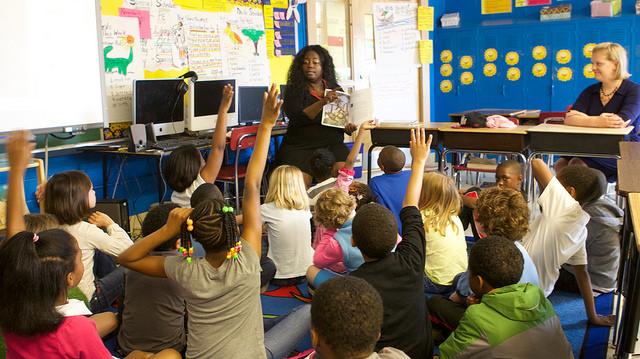 نمره کیفی
نمره کیفی چیست؟

نمره A در مدرسه کیفی به چه معناست؟

در مدرسه کیفی منحنی نرمال وجود ندارد

بازی به جای تکلیف

برنامه درسی خوب چیست؟
برخورد با مشکلات انضباطی
با کودک اغتشاشگر چه باید کرد؟

برخورد با دانش اموزانی که میخواهند کلاس را ترک کنند
شیوه ارضا نیاز بقا در کلاس
1- اب

2-غذا

3-اکسیژن
نیاز احساس امنیت /ایمنی و نظم
.سلام و احوالپرسی روزانه
تصاویر و پوستر های مثبت
راهنمای رفتار در کلاس
اجتناب از تنبیه و باج دهی
مقررات و برنامه روزانه مشخص
شیوه های ارضای نیاز به عشق و احساس تعلق
1- عامل نام
2- برچسب نام یک سمبل یا نهاد 
3-کارت اسم
4-بازی جست و جو و شکار فرد خاص
5-درست یا نادرست
به صف شدن با ویزگی های متفاوت
چهارگوشه کلاس 
معرفی خود-شناخت یکدیگر
بارش ذهنی
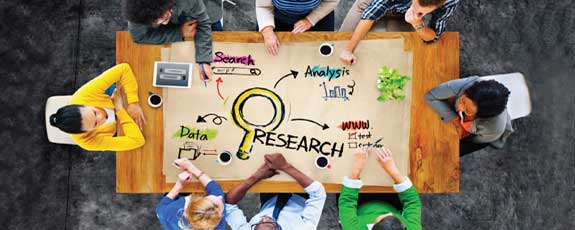 چگونگی ارضای نیاز به قدرت /ارزشمندی و پیشرفت در کلاس
1- دادن حق اظهار نظر به دانش اموزان
2-شناسایی نگرش و رفتار
3-خلق محیط زندگی مطلوب
4- ان را زنده نگه دارید 
5- تابلوی دیدگاه هفته
6-دانش اموز هفته
7-پوستر نیازها
شیوه های ارضای نیاز به ازادی در کلاس درس
1-تغییر مکان تدریس و جای نشستن دانش امزان
2-صندلی ارامش
3-دستور کار روزانه و هفتگی
4- انتحاب همگروه خود
5-انتخاب از میان چنئین تکلیف
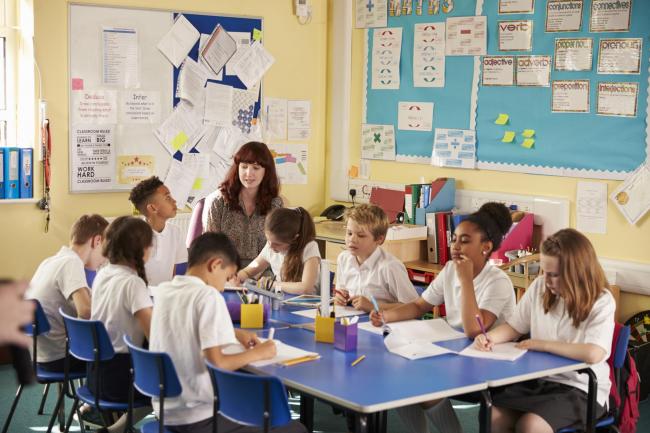 تفریح در کلاس درس
حرکت موجی

فرشته و شیطان

گوش کن و بگو
ایجاد مدرسه کیفی
1- اموزش تئوری انتخاب

2-حذف اجبار و انتقاد
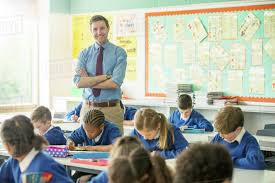 منابع
1-تئوری انتخاب .دکتر ویلیام گلاسر

2-مدرسه کیفی.دکتر ویلیام گلاسر

3-تئوری انتخاب در مدرسه.دکتر علی صاحبی
گرد اورنده

حمیده عرب